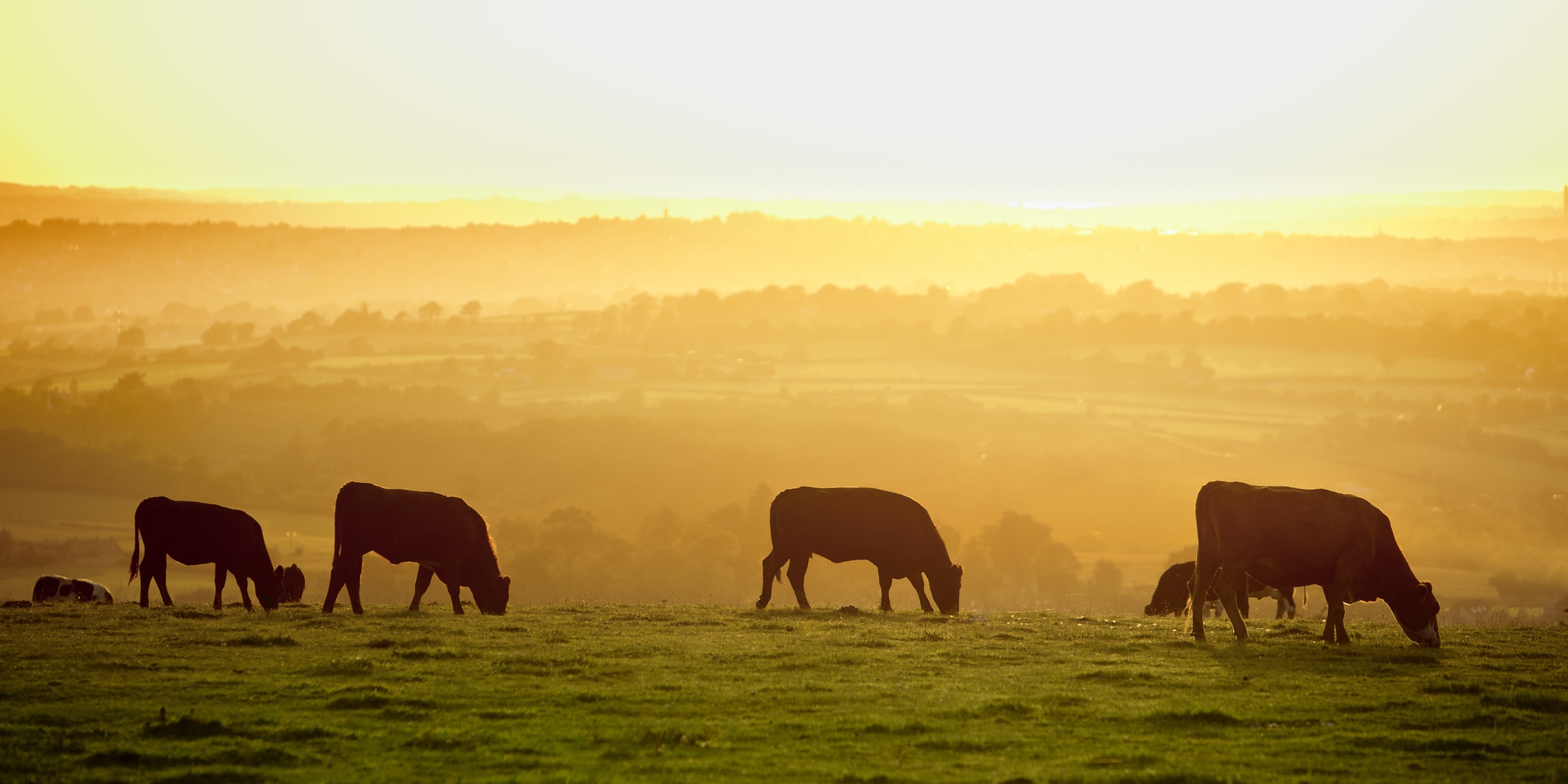 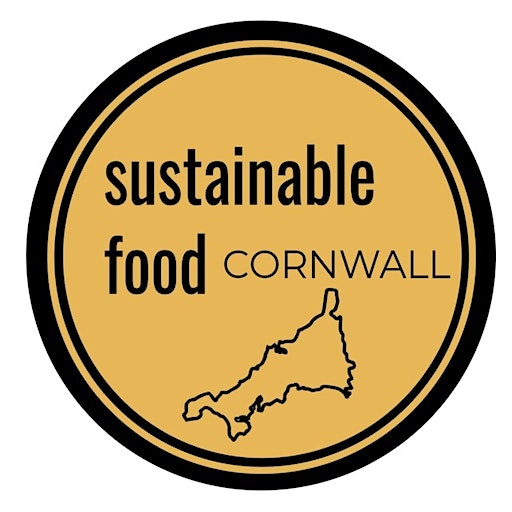 Do we need a new model for Food & Farming?
Dr Robin Jackson
Director, Rural Business School
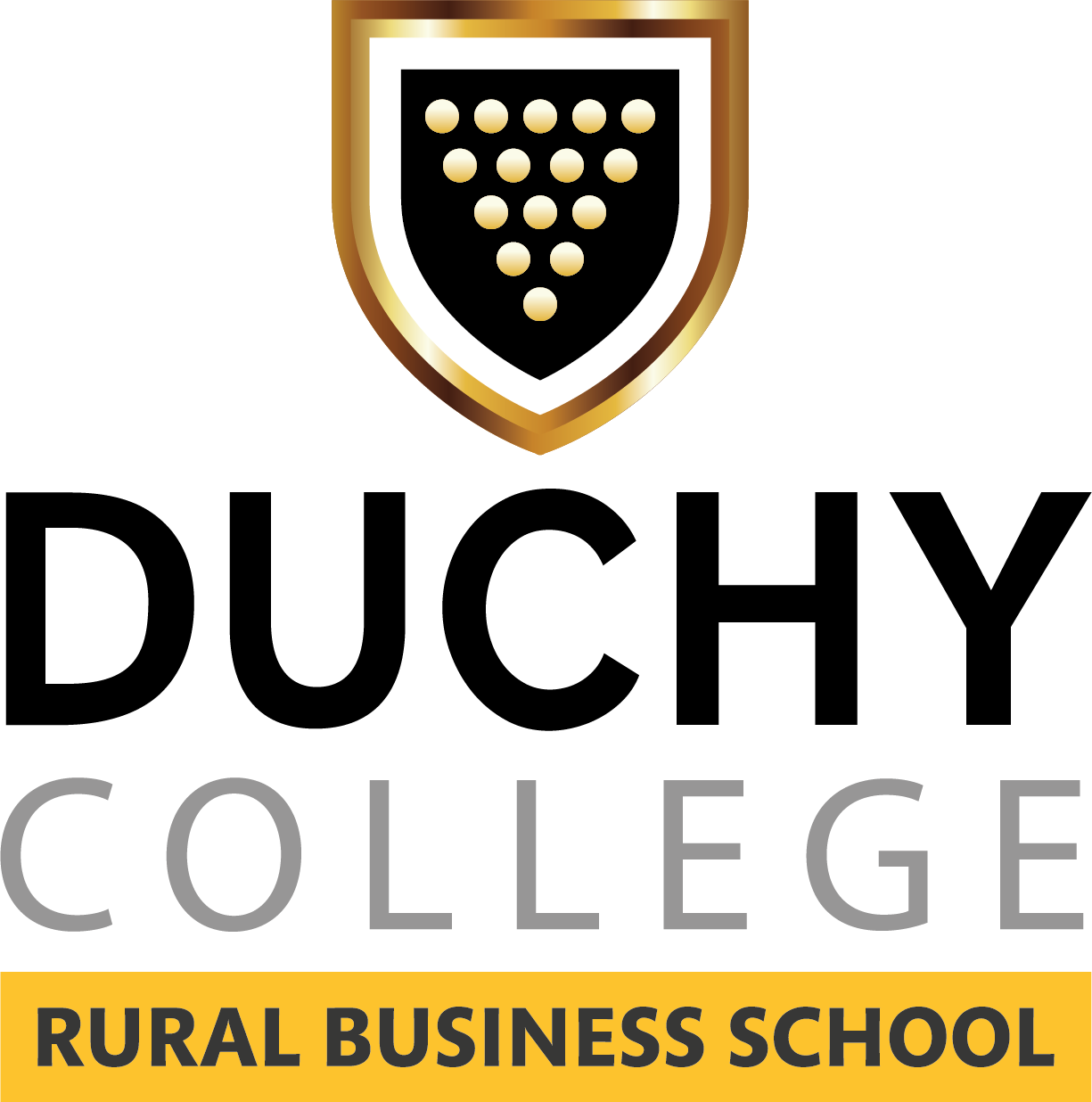 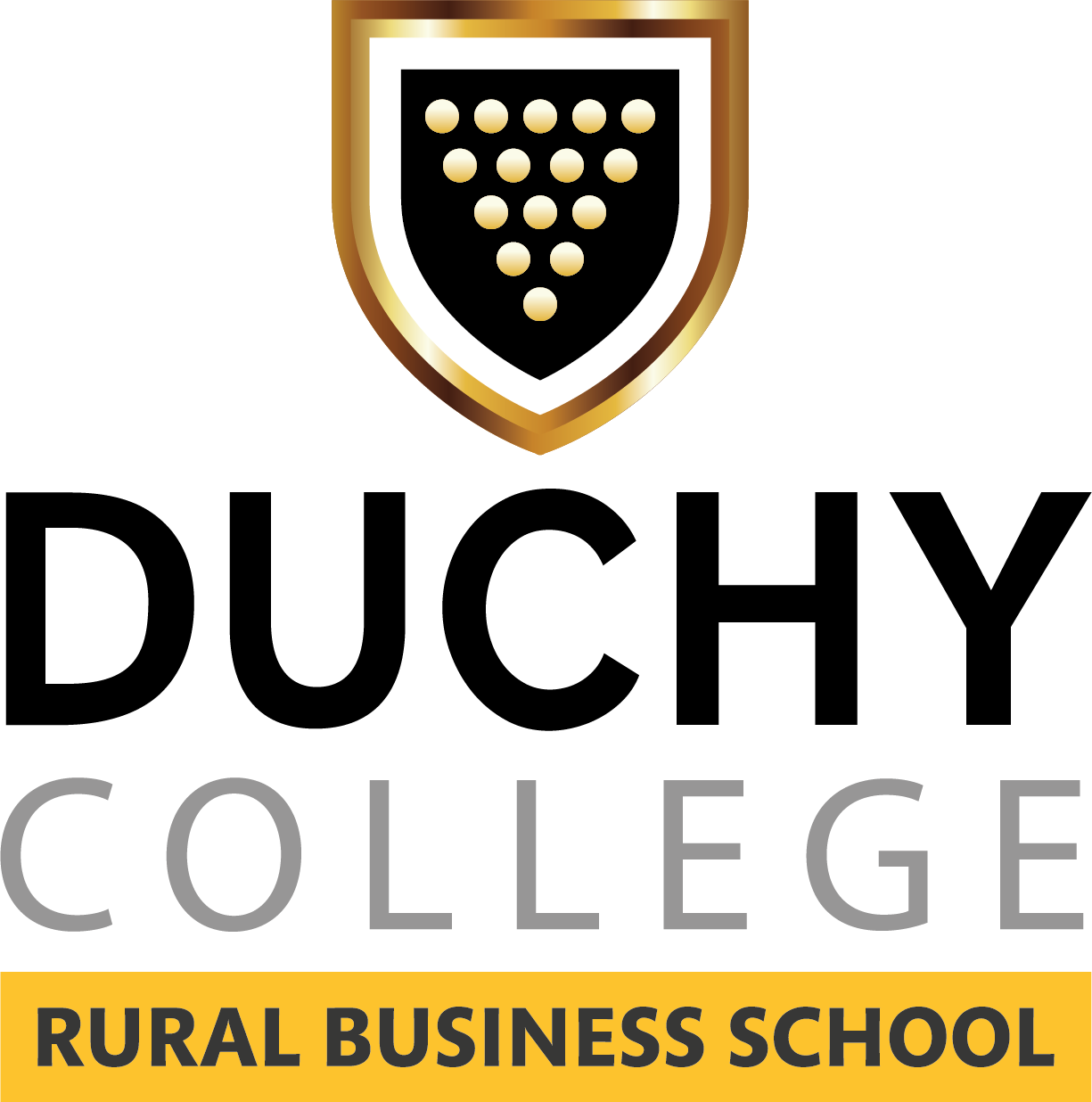 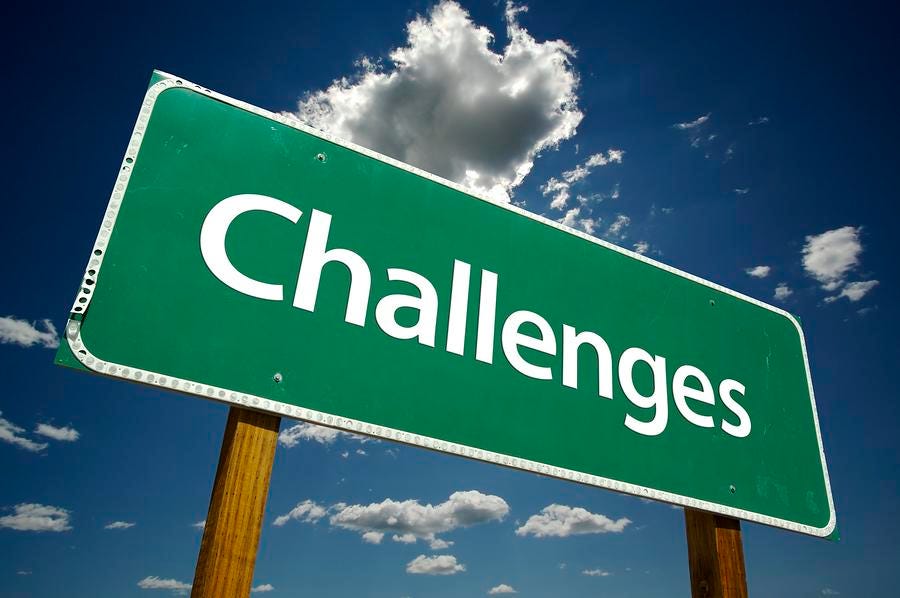 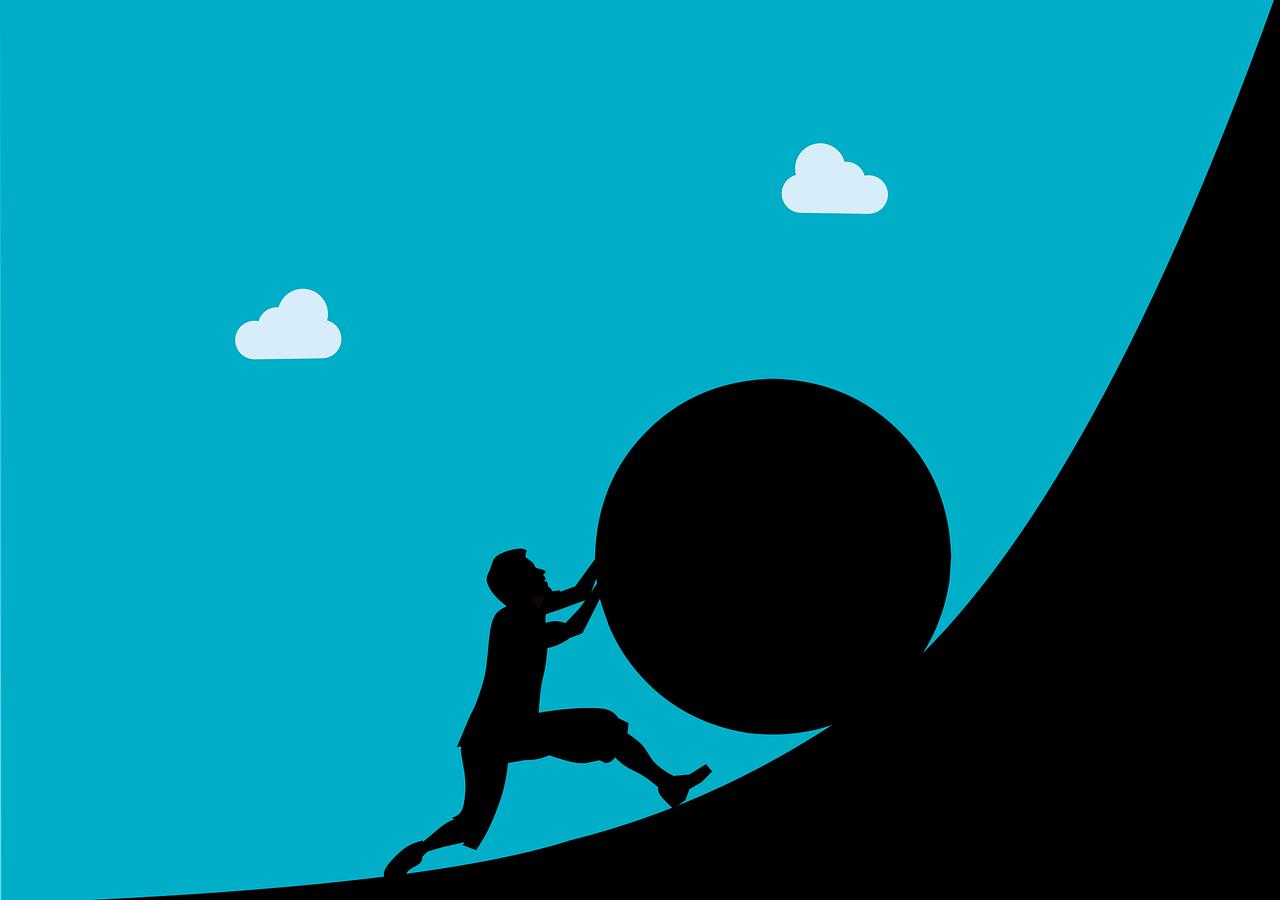 Economic
finance, inflation, competition and labour
Environmental
pollution, climate change and declining biodiversity
Societal
diseases, healthy diets, access and heritage
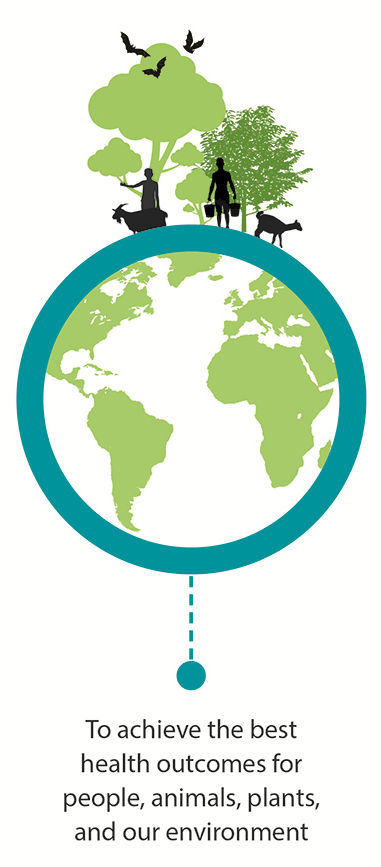 One Health
“…. the goal of achieving optimal health outcomes recognizing the interconnection between people, animals, plants, and their shared environment.”
CDC – Centre for Disease Control & Prevention
To achieve the best health outcomes for people, animals, plants and our environment
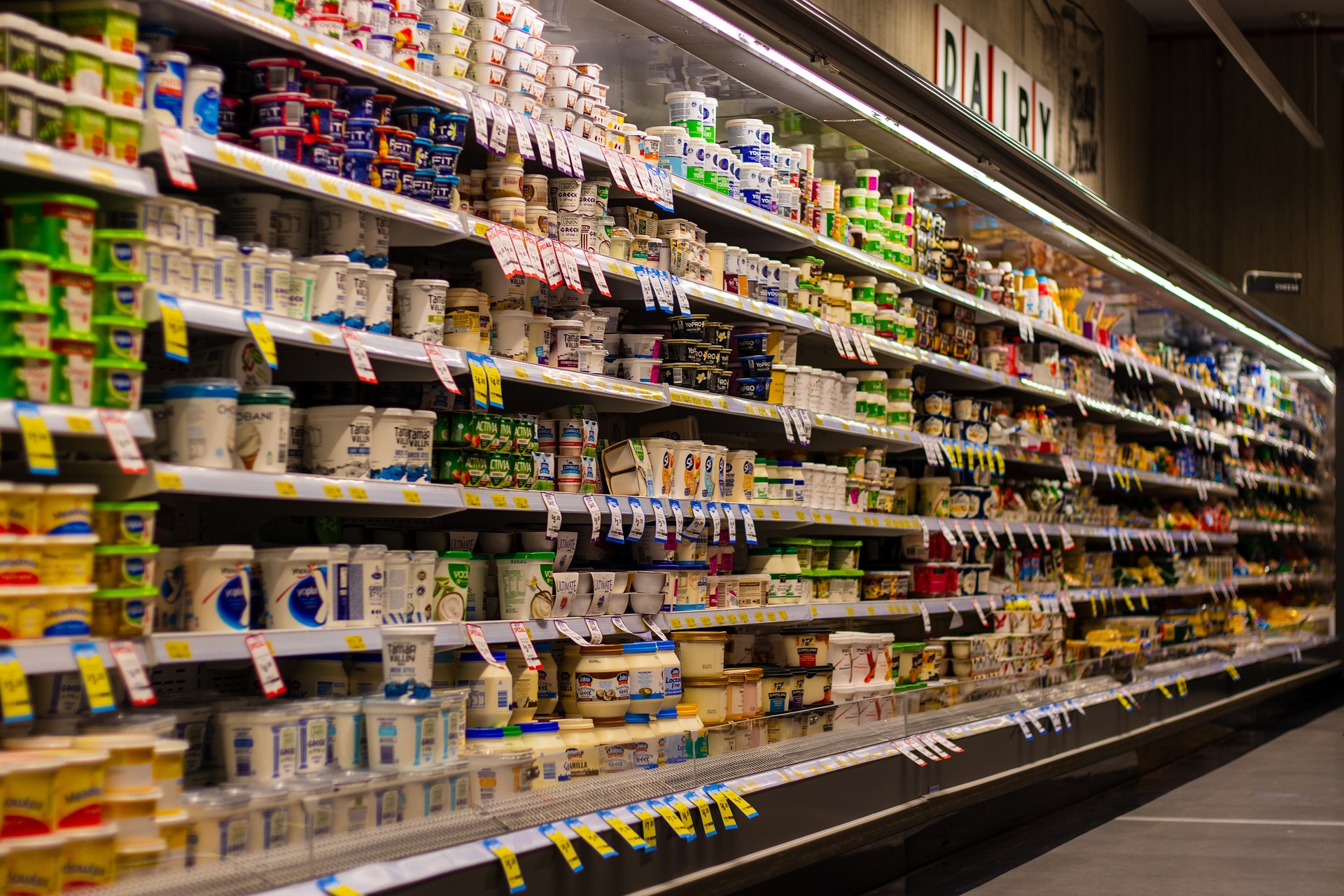 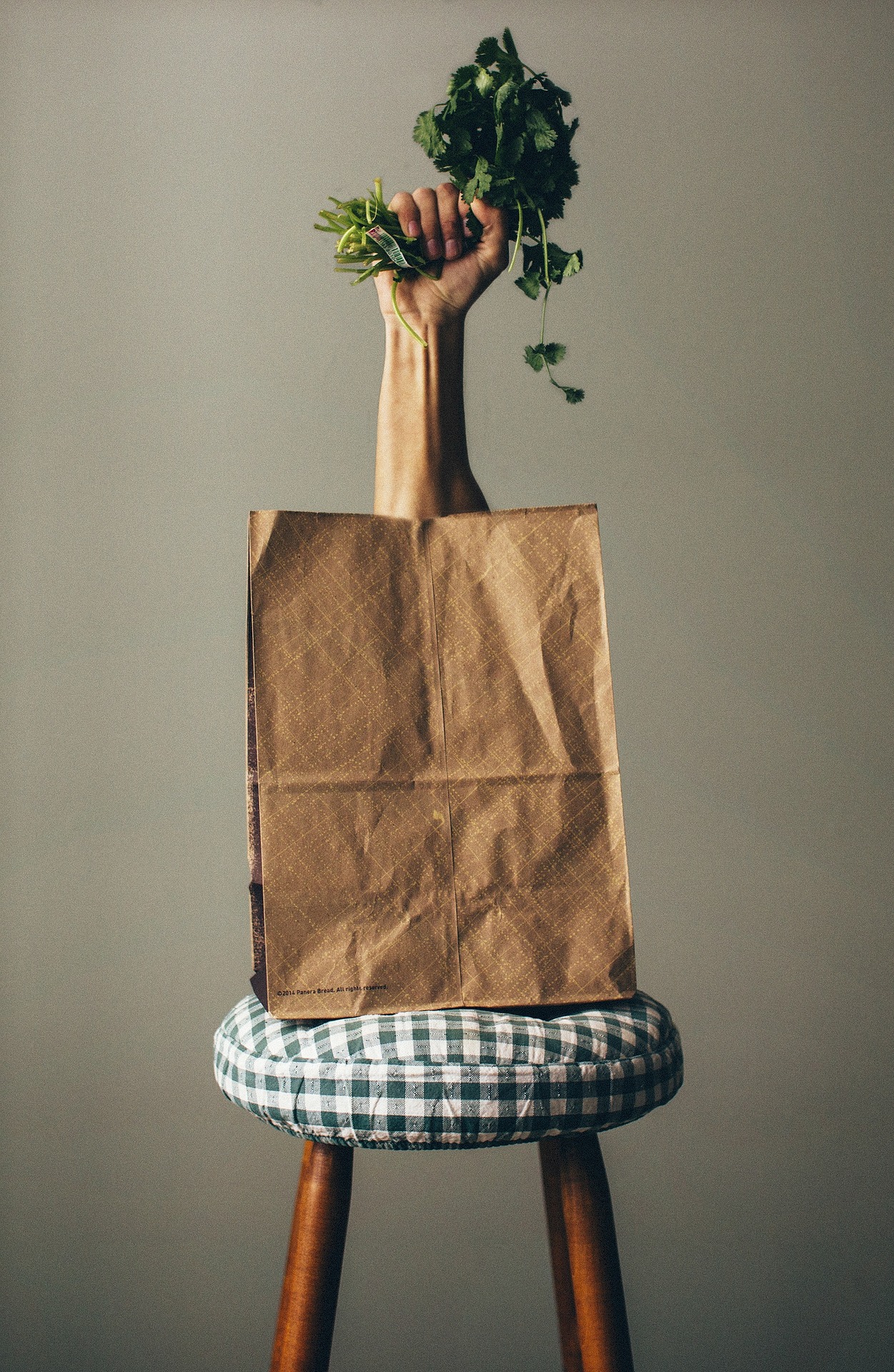 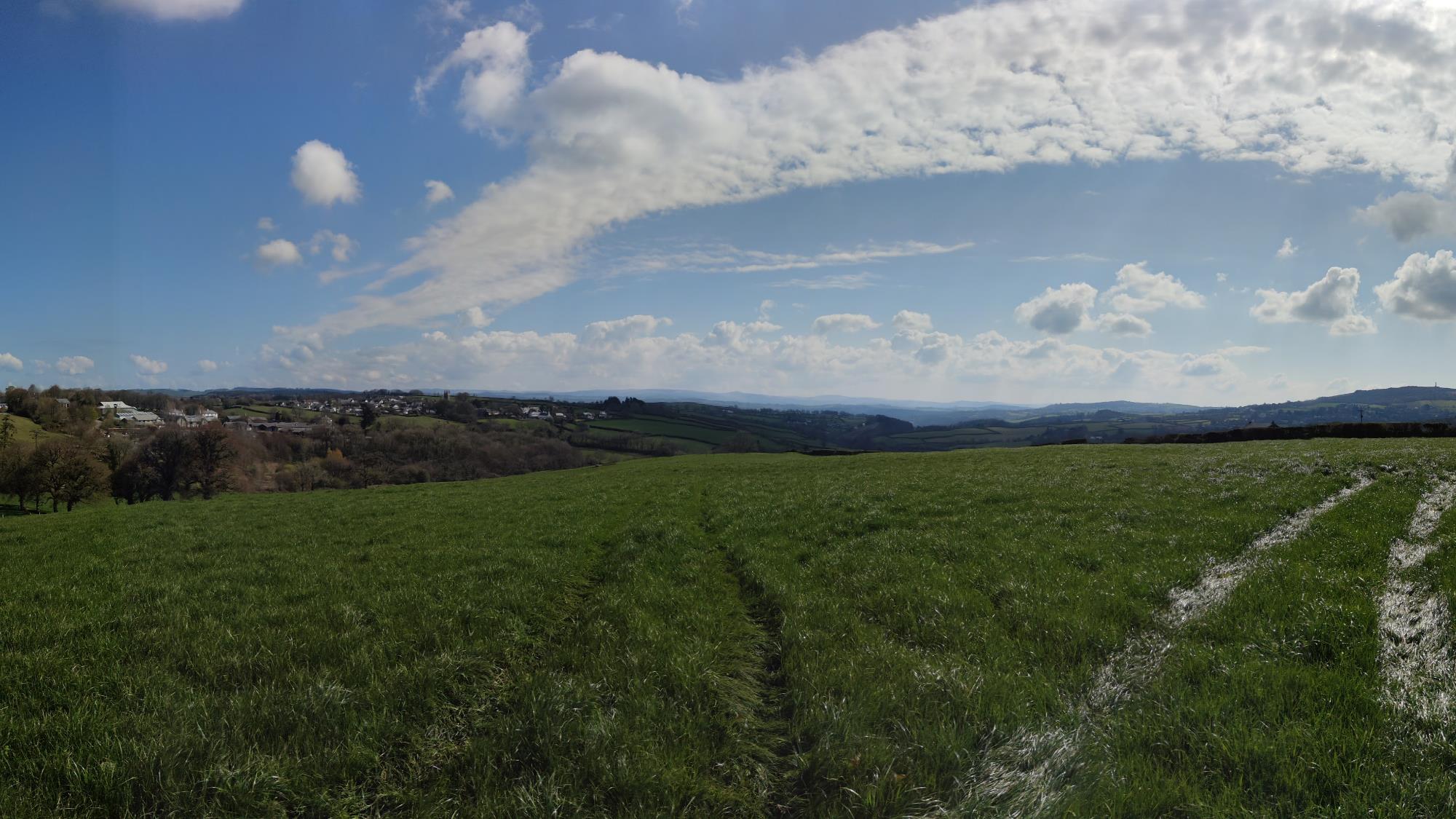 Entrenched versus Visionary
Supply Chain		Ecosystem
Value based		Values based
Optimisation		Transformation
Hold power		Empower
Workers		People
Production focus		Consumer focus
Food as a Commodity		As a Force for Good
Growth orientated		Purpose orientated
Value of Data		Value from Data
vs
vs
vs
vs
vs
vs
vs
vs
vs
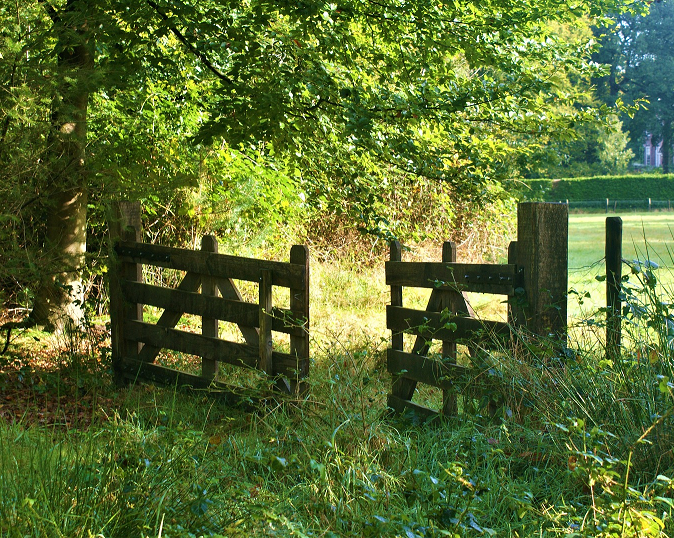 Beyond the Farm Gate
Through supply chains & eco-systems
Trust based ledgers
Evidencing impact
Provenance
Rewards

It’s more than just Production. It’s getting to market, reducing waste, educating, informing, and realising value